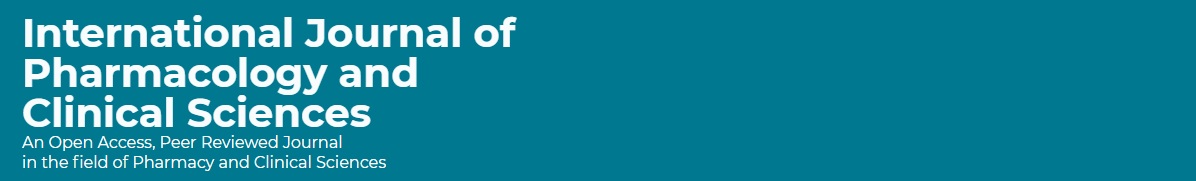 Summary of Antibiotic Prescribing Pattern: Pharmacy Staff Knowledge about Antibiotics at Primary Health Care Centers
ZainabIbrahim Albahouth, Samiazaben Almurshadi, Yousef Ahmed Alomi
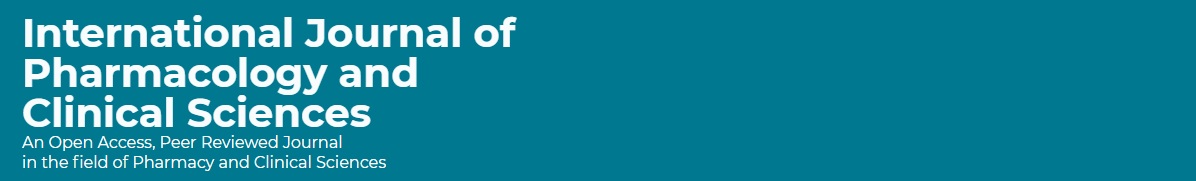 ABSTRACT: 
Deep learning in the new century is expanding pharmacy knowledge and practice. One of the latest tools used in the healthcare practice is an infographic. That can simplify scientific information into accessible, understandable knowledge. Using infographics in pharmacy practice has became critical for facilitating and understanding data and therapeutic guidelines, improving patient counseling, assisting healthcare professionals, and enhancing patient safety. It is the power of converting visual aid future of pharmacy practice.